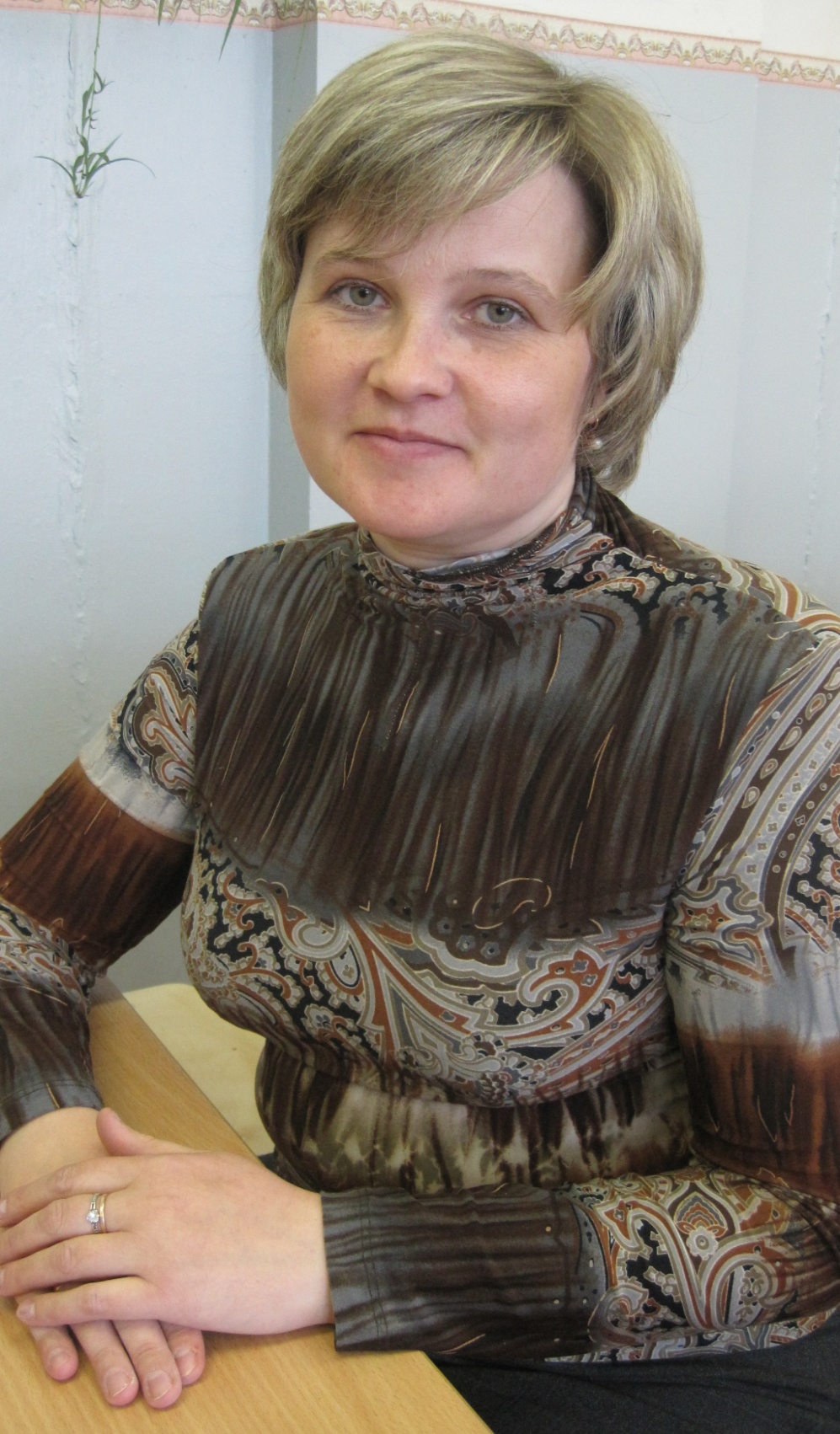 Кубанова Ольга Николаевна
Учитель математики
 МБОУ «Плесецкая средняя школа»
«Где родилась, там и пригодилась…
Родной Плесецк
Детство, школа, институт
1989 год – учитель математики Плесецкой средней школы.
…Так, чтоб мог любой ребёнок теорему повторить.
Объект исследования: Кубанова ольга николаевна.
Аттестат, Диплом, курсы
Диплом Максима
Грамоты Артёма.
Педагогический Стаж – 27 лет, 1 квалификационная категория.
Педагогические способности
Методическая  разработка по теме «Методы решения логарифмических  уравнений», опубликованная в интернете.
 Участница фестиваля «Открытый урок- 2011 и 2014 годы» 
 Участник Районного конкурса «Учитель года – 2001» 
 Участник районного конкурса « Самый классный классный -2000»
 Участница районной творческой группы «Мониторинг как средство управления         качеством образования»
Кабинет математики № 36
Внеклассная работа
Мои хорошисты и отличники
Классный руководитель11 «б» класс         2016 год
6 «а» класс
Работа в школьном музее
Грамоты и благодарности
Кубанова Ольга Николаевна
Я – скульптор, Моя мастерская – класс…
…Щёки горят и чёлки отброшены,Десятками ушей и глаз,Уставившись на меня сейчас…
Будущие Эйнштейны и Ломоносовы.
Как хорошо, что в мире есть такие людиКак хорошо, что вместе с ними я.Учителями славится моя Россия,И звонко слышно шёпот губ :« Учитель – я»
Я -  такая, Как есть…
Я нужна на работе, чтоб ребята все были в порядке…
Я нужна своим детям – в ненастье подставить плечо,
Я умею понять, никого не виню, не ругаю
Я умею прощать, в моём сердце ни зла, ни обид.
И, надеюсь, меня есть, за что и ценить, и любить!
Где родился, там и пригодился!
Кубанова Ольга Николаевна